2020-21 Probationers
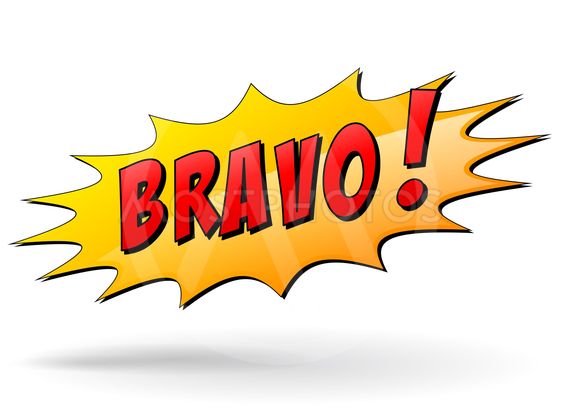 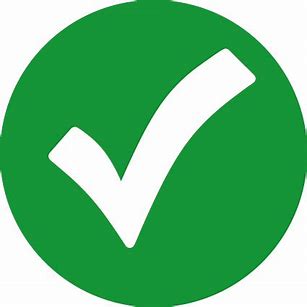 Some things you probably already know
TIS or 1-year contract Flexible Route: 140 days (up to 20 days’ absence)

Flexible Route: 200 days

Days missed to school closure- school decides whether to sign off records of learning activities

Less than 120 days, contact GTCS- support package to be offered in the autumn; profile can still be submitted
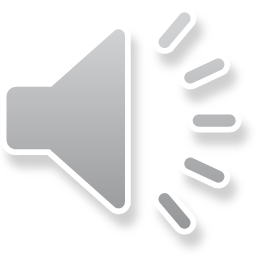 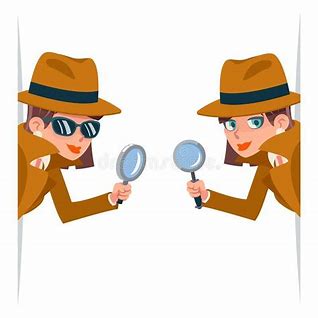 Some things that we’d like to know and have been trying to find out
What the Autumn support package will be

Who’s funding the support package
From Probationer to NQT
Permanent post

Fixed term post

Supply teaching
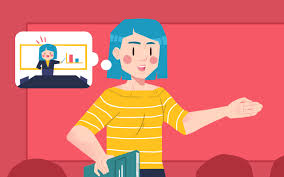 EIS Campaigning
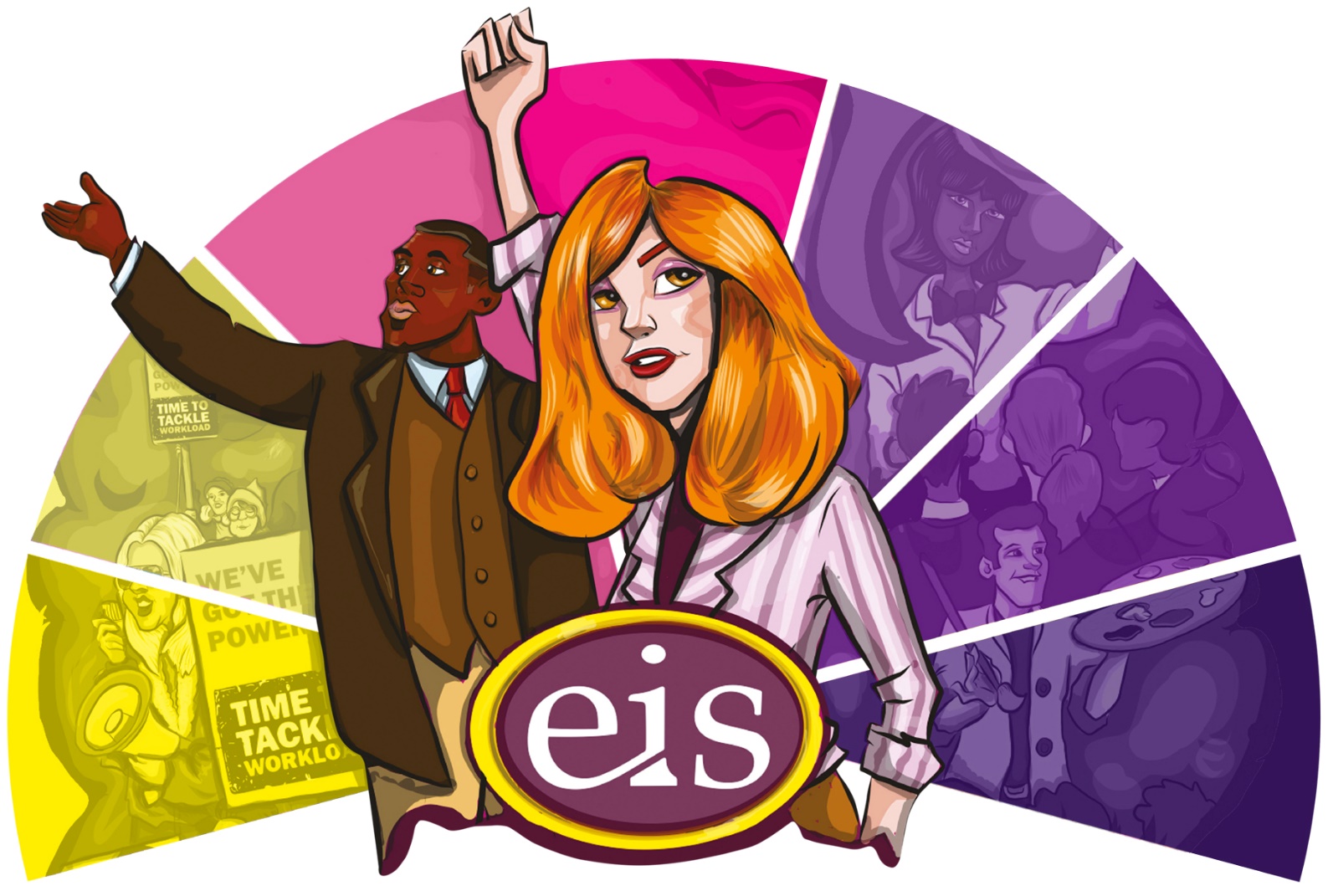 Class size reduction…with an ultimate target of 20 maximum
A reduction in maximum class contact time to match OECD norms – with a target of 20 hours
A significant increase in the numbers of employed teachers to support education recovery
An end to zero-hours supply lists
Decisive action to tackle excessive teacher workload
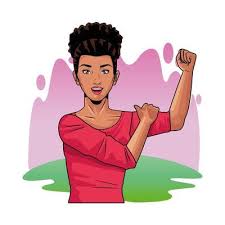 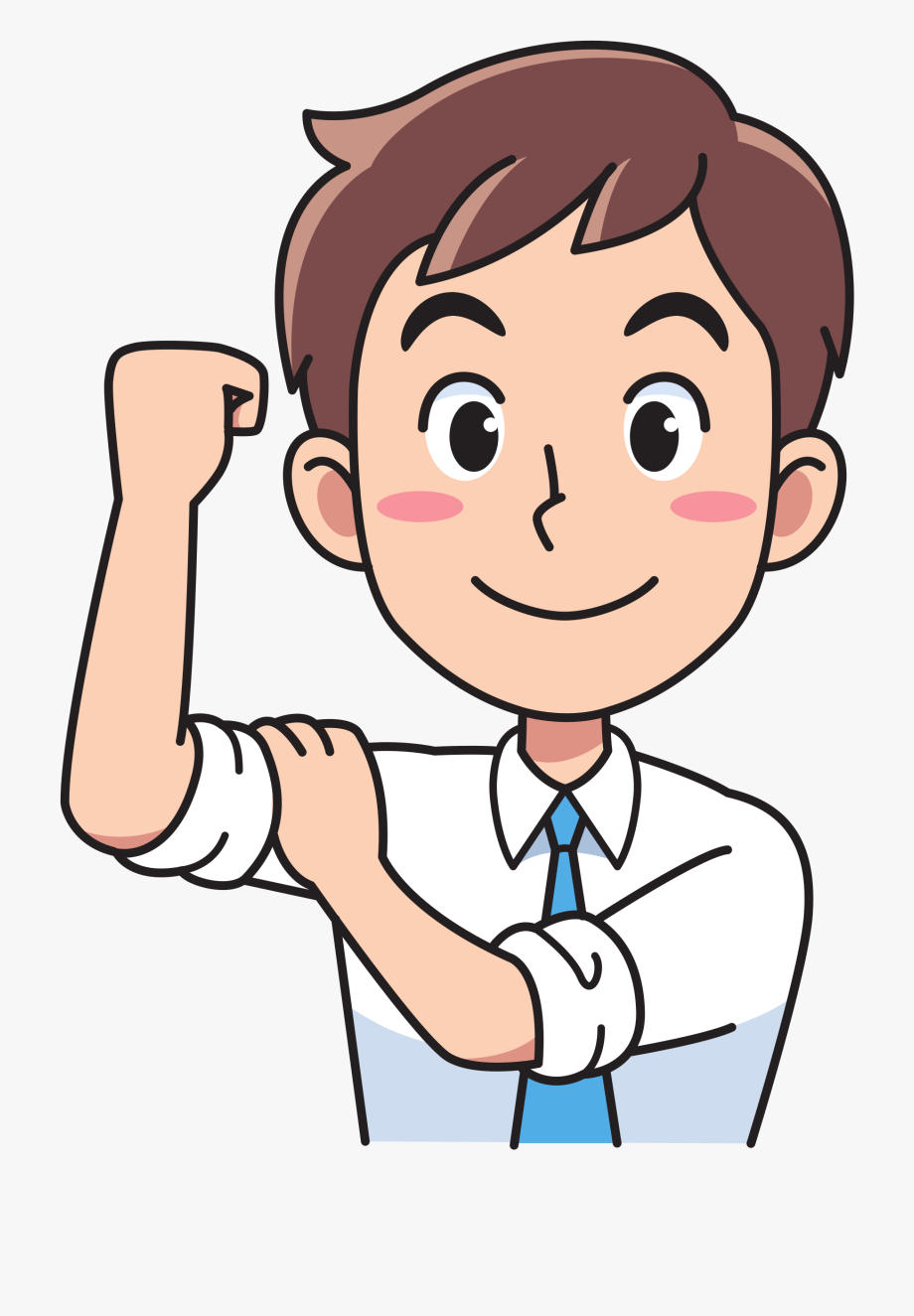 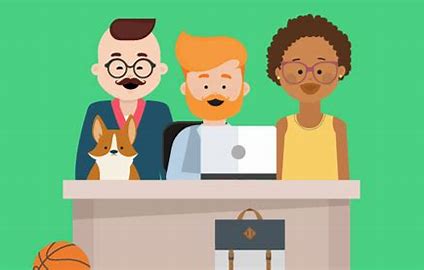 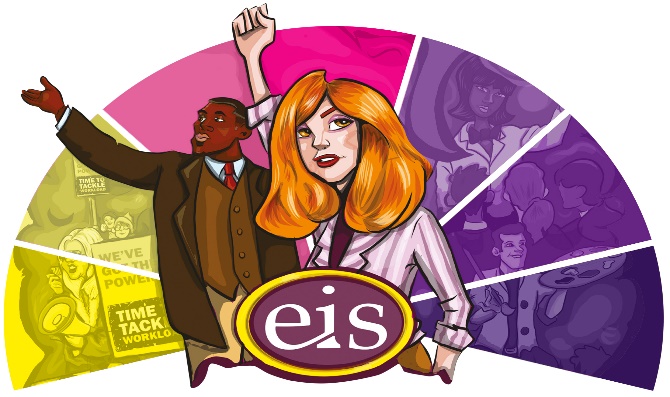